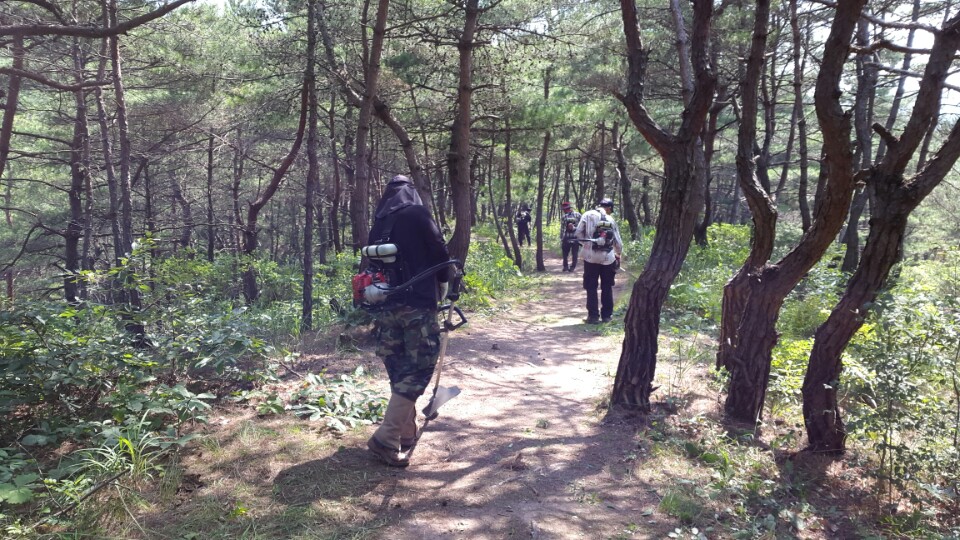 [Speaker Notes: 먼저, 지금의 옥천입니다.]
4-1.  생활권 등산로 정비사업
황간면 우매리 백화산 일원
2017. 6. 1 ~ 7. 30(60일간)/금31,021천원
돌계단, 돌붙임, 로프교체 등 1식


4-2.  성수기 대비 민주지산자연휴양림 일제 점검
2017. 7. 3 ~ 7. 14(12일간)/산림소득팀장 외 3명
숙박시설 17동 42실, 야영장, 주변시설물 등
숙박시설 내 가전제품 및 물품 배치상태 점검
야영장 및 물놀이장 등 주변시설물 안전 점검
4-3.  감고을편백 치유숲조성사업
용화면 자계리 산1-3 외 1개소
2017. 6. 12 ~ 8.10.(60일간)/금53,904천원
토공, 배수공, 징검다리 등 1식


4-4.  2017년 임산물 클러스터 선정심의회 참석
2017. 7. 5.(수)/산림과장 외 2명
정부대전청사(소회의실)
2017년 임산물클러스터사업 현장심의 결과에 따른
      보완사항 이행여부 확인 및 선정 심의
▣. 공무원 팀별 전입실적  보고 
현재 전입실적(2017.6.29일 현재)
                                                                                                                                          (단위 :  명)
▣. 공무원 팀별 전입실적  보고 
향후 추진대책 
 - 귀농귀촌 상담 시 전입 적극 유도
 - 산지전용 인허가시 관내 미거주자 전입 유도
 - 산불진화대원 등 기간제근로자 대상 인구증가 참여 협조
 - 통계조사 시 조사원을 활용 인구전입 홍보